pronouns
Los Pronombres
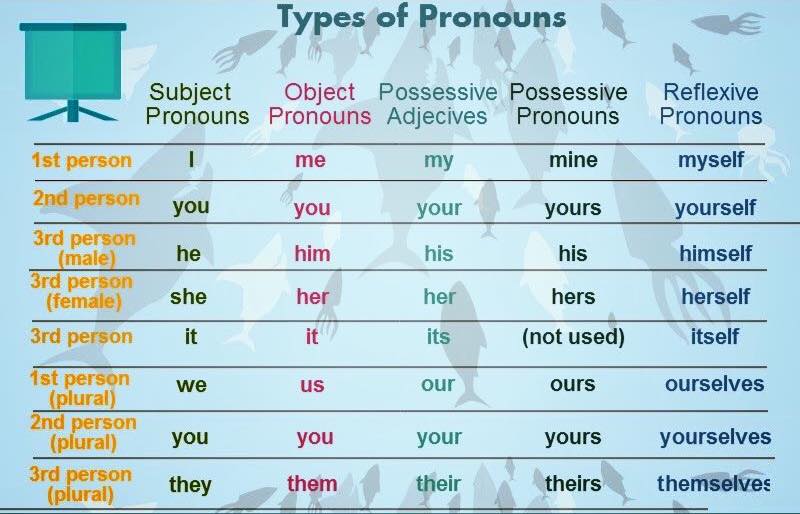 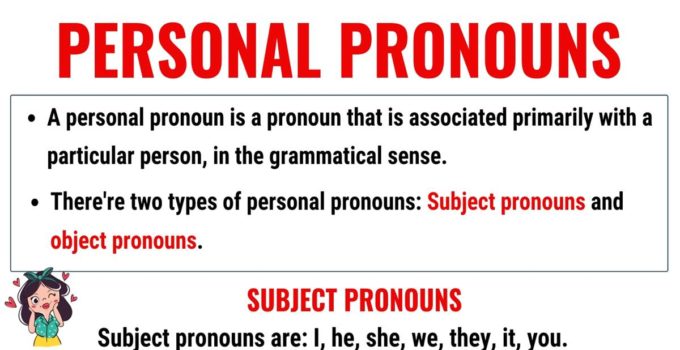 Peter likes her, not me.

PERSONAL PRONOUNS WITH EXAMPLES





I have five brothers and one sister.
If you wish to learn English, you must study.
He has a big brown cat.
Mrs. Klassen is a great teacher; she makes learning fun.
It is snowing today.
We learned adjectives in class yesterday.
They don’t know how to swim.
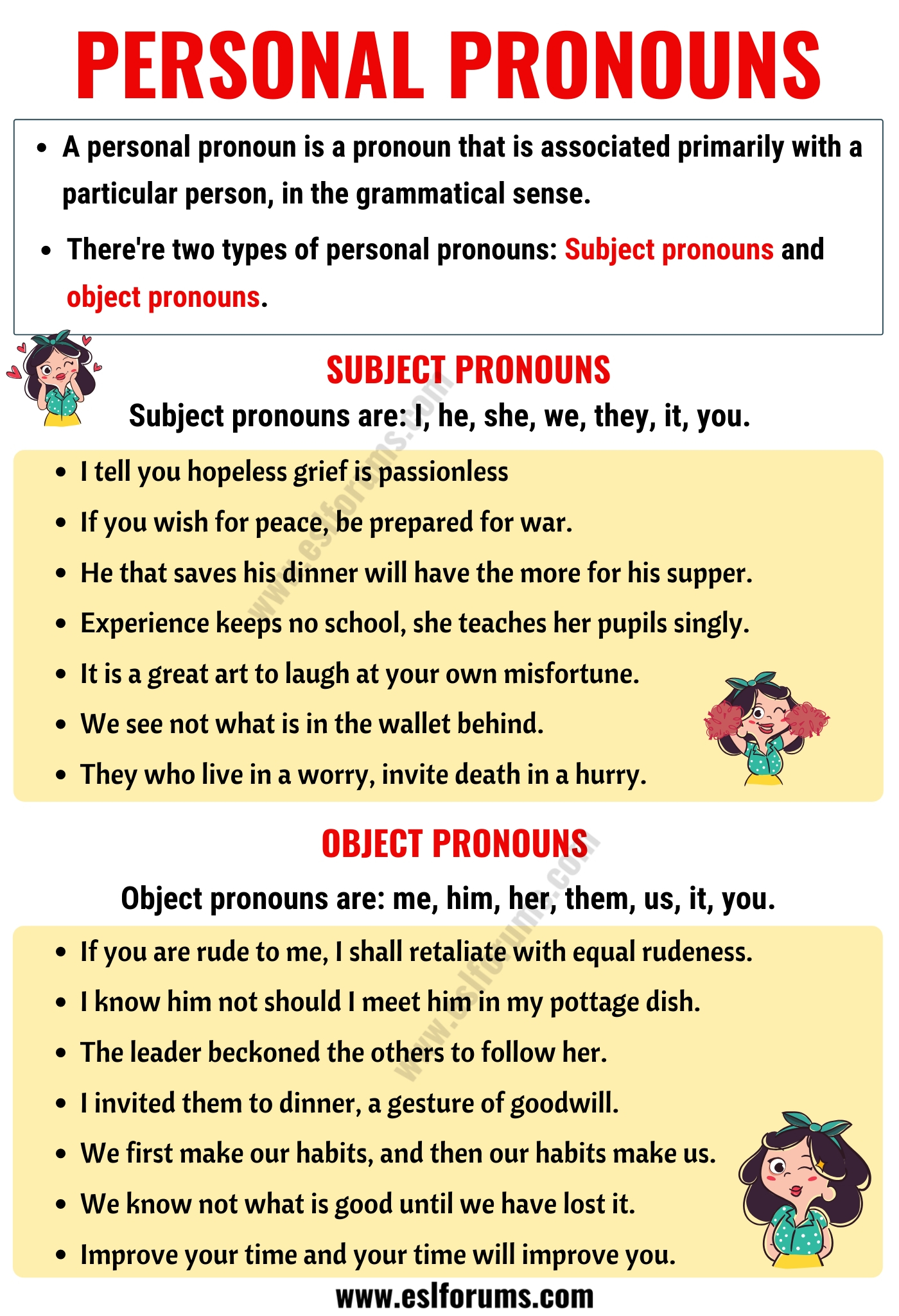 Pronombres Personales
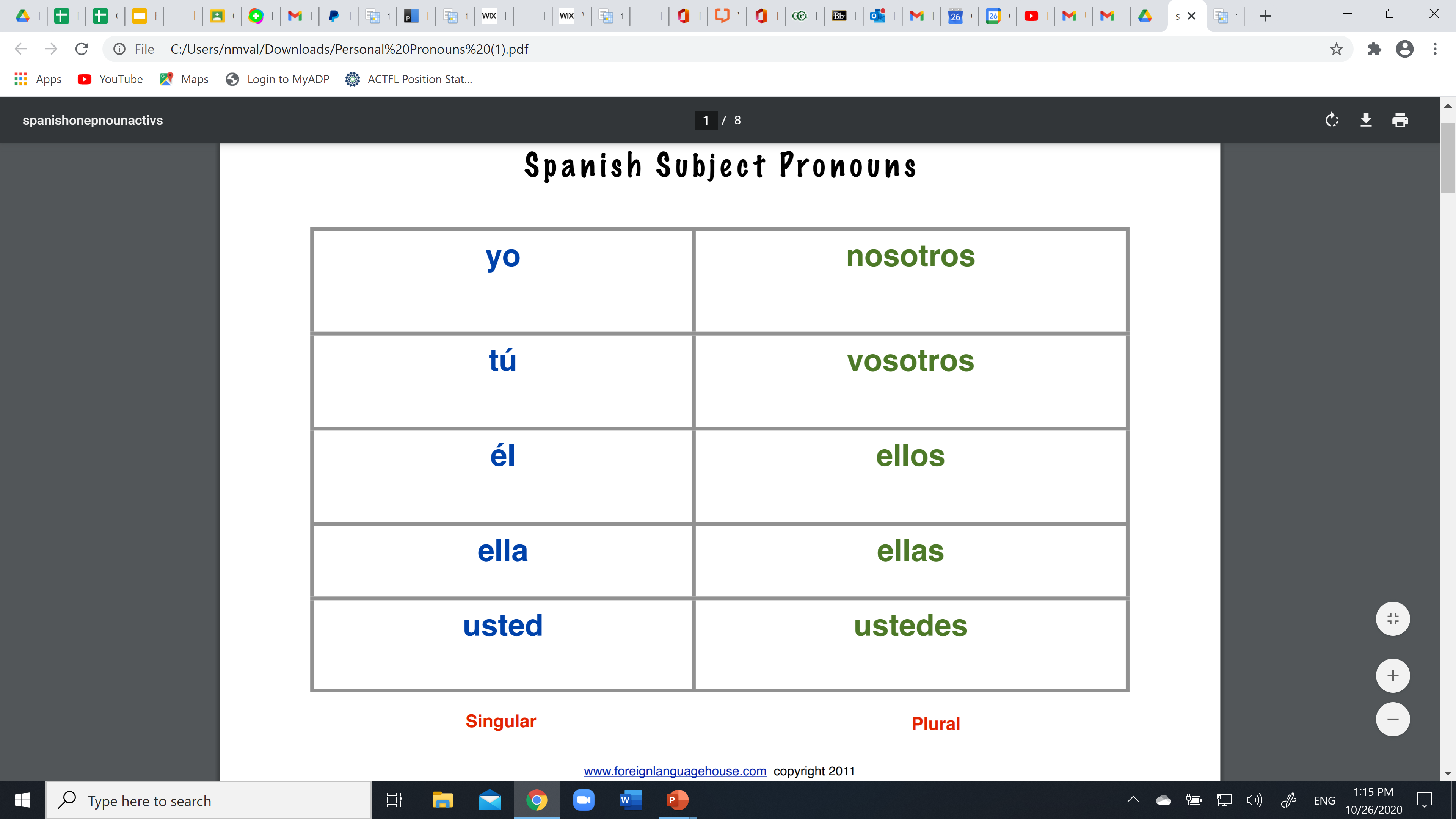 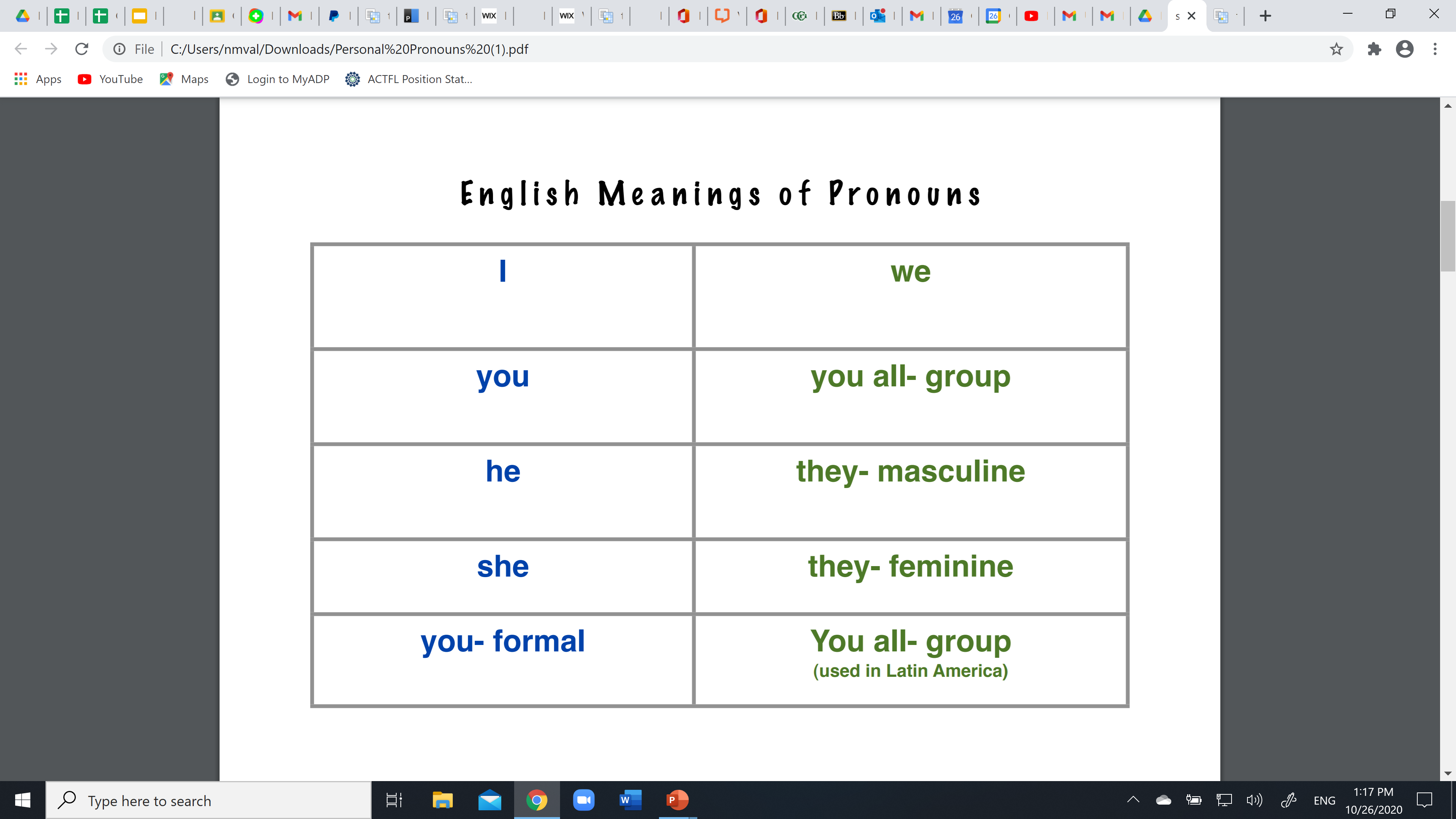